The moderating effect of the generational stage of the family CEO on the relationship between entrepreneurial orientation and strategic entrepreneurial behavior
Rik Vanhees (UHasselt), Jelle Schepers (UHasselt), Pieter Vandekerkhof (UHasselt), Anneleen Michiels (UHasselt)
16th EIASM workshop on family firm management research
Problem statement / gap
Current research: EO leads to performance
Differential outcomes 
Intention-action gap
Assumption: orientation results in behavior
[Speaker Notes: Current research shows that entrepreneurial orientation (abbreviated as EO) leads to firm performance.
EO refers to the practices businesses use in the strategy making process and the identification and launch of new ventures; it represents a mindset and outlook on entrepreneurship that is reflected in the culture and processes of the business (Covin & Slevin, 1991).
The strength and direction of the effect between EO and firm performance differs from research to research.

These differential outcomes hint at a gap between EO and performance.
We believe that this is due to the fact that EO conceptualizes the entrepreneurial mindset. 
This entrepreneurial mindset still needs to be translated into actions and behaviour before it turns into firm performance.

By focusing on the intention-action gap we aim to debunk assumptions that EO always turns into behaviour.]
Problem statement / gap
Lack of family firm focus
Impact family CEO
Upper echelon theory (Hambrick & Mason, 1984)

Generational aspect
[Speaker Notes: This EO-SEB relationship has not been explored in a family firm context.
Which is quite interesting given that a family CEO can have a tremendous impact on the strategy and other firm-level decisions.

On top of that, one of the main distinct attributes of a family business is the generational aspect. We believe this generational aspect should be explored in this “story” as a family CEO might have different goals or objectives depending on their generational stage]
Research objective
Investigate whether:
the concept of SEB fills the intention-action gap between EO and performance;
the generational stage of the family CEO impacts the EO-SEB relationship;
the moderating impact changes based on the presence of at least 1 external member in the BOG.
[Speaker Notes: Which is why this is our research objective:

We investigate the concept of Strategic Entrepreneurial Behavior (abbreviated as SEB) as a variable to fill this “gap” between EO and performance. SEB is the firm’s exploitation of new product-market opportunities trhough intended comercialization of its product innovations. In previous research by Anderson and colleagues, SEB has been closely linked to firm performance. This gives us the opportunity to study whether high levels of entrepreneurial orientation result in high level of strategic entrepreneurial behavior; and therfore whether a mindset/intention can be transferred into behaviour/actions.

We don’t just want to know if this effect exists but also when this effect increases or decreases. 

As this research takes place in a family firm context, we take a closer look at the generational stage of the family CEO. This generational aspect is one of the distinctive attributes of a family firm and can therefore offer interesting insights.

Governance literature shows that the BOG can have an impact on firm-level outcomes as well, which is why we included this in our research model. We would like to know whether the moderating impact of the generational stage of the family CEO changes if there is at least one external member in the board of governance.]
Conceptual research model
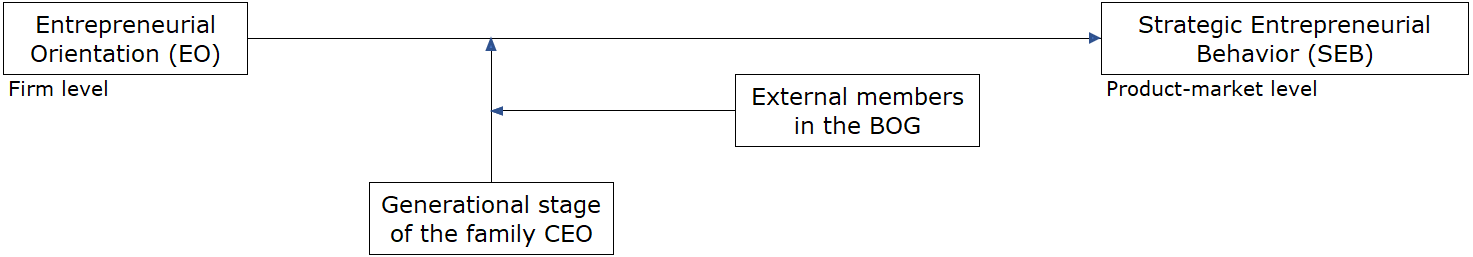 H1
H3
H2
Entrepreneurial Orientation (Miller, 1983; Covin & Slevin, 1989)
Strategic Entrepreneurial Behavior (Anderson et al., 2019)
Hypotheses*
Hypothesis 1: The family firm’s entrepreneurial orientation positively influences SEB
Hypothesis 2: The generational stage of the family CEO will moderate the relationship between EO and SEB, in such a way that the EO-SEB relationship is strongest in first-generation family firms and decreases when the family business is led by second-, third- or later-generation family CEOs.
Hypothesis 3: The moderating effect of the generational stage of the family CEO on the EO-SEB relationship will be reversed, when the family business has a BOG with at least 1 external member, in such a way that:
The positive effect of EO on SEB decreases when firm that are led by first-generation  family CEOs have a BOG with at least one external member;
The positive effect of EO on SEB increases when firms that are led by second-, third- or later-generation family CEOs have a BOG with at least one external member;
[Speaker Notes: *Veel tekst  misschien weglaten en gewoon vertellen bij slide conceptueel model]
Method
Sampling
Online survey, constructed via Qualtrics
Targeted sampling

147 private Belgian family businesses
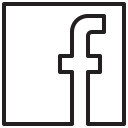 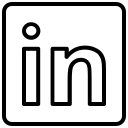 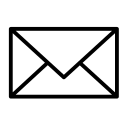 Method
Data-processing
Quantitative research via the PROCESS-macro by Hayes (2013) IBM SPSS Version 26
Moderated moderation model (3)
Preliminary results
Hypotheses
Effect
Conclusion
Hypothesis 1
Direct effect
Supported
Hypothesis 2
Moderating effect on EO
-
SEB
S
upported
First
-
generation
CEO
0,8673, p < 0,01
Second
-
generation
CEO
0,1681, p > 0,1
Third
-
or later
-
generation
CEO
-
0,0793, p > 0,1
Preliminary results
8
7
6
5
Legend:
(Gen CEO
Strategic Entrepreneurial Behavior (SEB)
-
Ext BOG)
1 - 0
4
1 - 1
2 - 0
3
2 - 1
3 - 0
3 - 1
2
1
0
3,3791
5,0956
Entrepreneurial Orientation (EO)
Preliminary results
Generation
External
members in BOG?
Effect on EO
-
SEB
1
No
Positive
1
Yes
None found
2
No
None found
2
Yes
Positive
3
No
None found
3
Yes
Positive
Conclusion
: support
for
hypothesis 3
Contributions
Entrepreneurship literature
Intention-action gap

Family firm literature	
Generational aspect
(Dis)advantages family CEO

Governance literature
Impact external members in BOG
Concluding remarks
First-generation family CEOs benefit from the absence of external members in their BOG as it allows their EO to result in higher levels of SEB and therefore performance.
Second-, Third-, or later-generation family CEOs benefit from the presence of external members in their BOG as it allows their EO to result in higher levels of SEB and therefore performance.
Introductory question
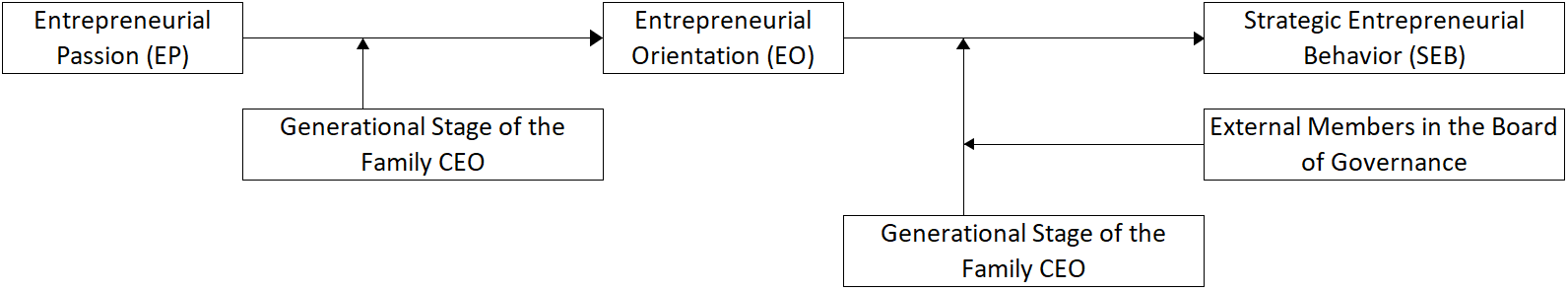 The moderating effect of the generational stage of the family CEO on the relationship between entrepreneurial orientation and strategic entrepreneurial behavior
Rik Vanhees (UHasselt), Jelle Schepers (UHasselt), Pieter Vandekerkhof (UHasselt), Anneleen Michiels (UHasselt)
16th EIASM workshop on family firm management research